«Соотнеси звук с картиной»Дидактическая игра
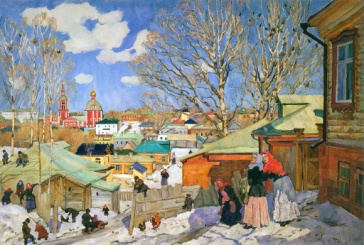 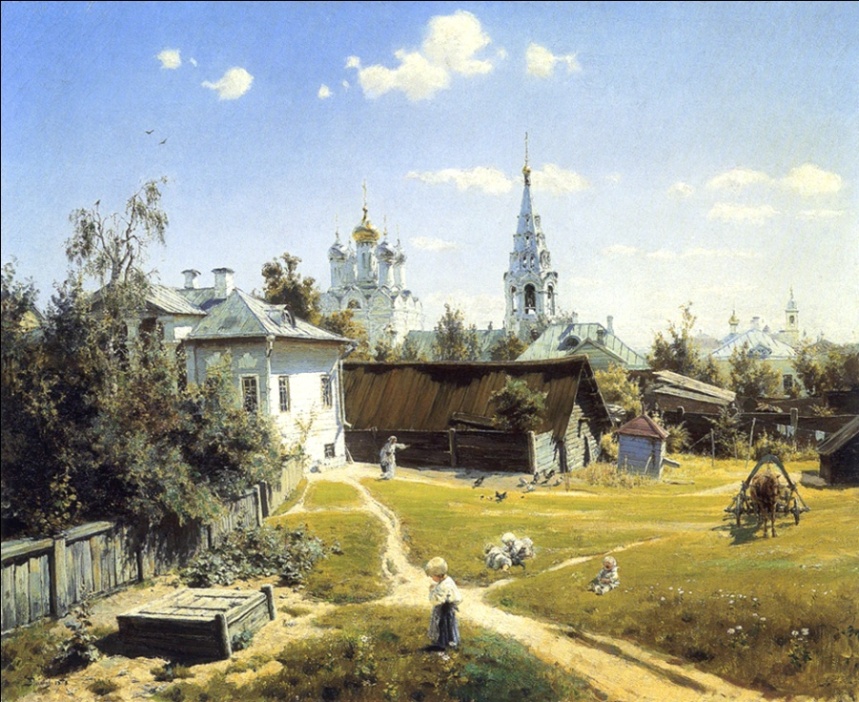 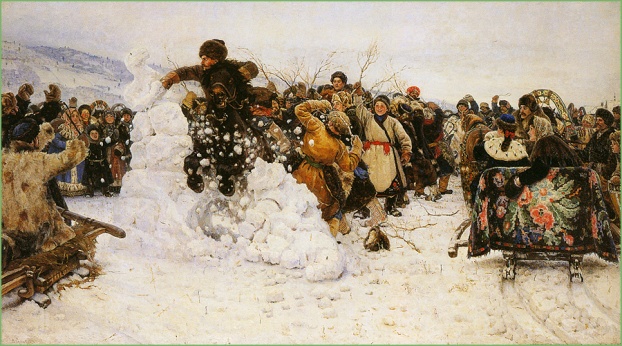 Материал к занятиям по музейно- педагогической программе «Здравствуй, музей!»  для старшей группы «Мы входим в мир прекрасного».

Подготовила: Коршуненко Юлия Михайловна, воспитатель ГБДОУ д/с №62 Приморского района СПб.
Дидактическая игра«Соотнеси звук с картиной»
Дидактическая игра «соотнеси звук с картиной» рассчитана на детей  старшего дошкольного возраста.

Задачи игры: 
Активизировать интерес детей к созерцанию красоты в мире природы и в произведениях искусства;
Развивать художественное восприятие произведений искусства, умение эмоционально откликаться  на выразительные образы произведений искусства;
Развивать ассоциативное восприятие  детей  произведений искусства;
Формировать опыт  высказывать и доказывать свою точку зрения  в процессе восприятия произведений искусства.

Правила игры:  дошкольникам предлагается  послушать внимательно  звуковой фрагмент и сказать, с какой  репродукции картины доносятся до нас звуки.  Дети должны не только  указать произведение искусства, но и обосновать свой выбор.

Игровое задание №1  педагог предлагает выполнить дошкольникам в ходе образовательной ситуации №8 «Краски времен года» (блок №2  «Человек и природа»)

Игровое задание №2 педагог предлагает выполнить дошкольникам в ходе образовательной ситуации №15 «Зимние праздники» (блок №3  «Я – ТЫ – МЫ»)
Игровое задание №1: «Соотнеси звук с картиной»-Послушай внимательно и скажи, с какой картины доносятся до нас звуки?
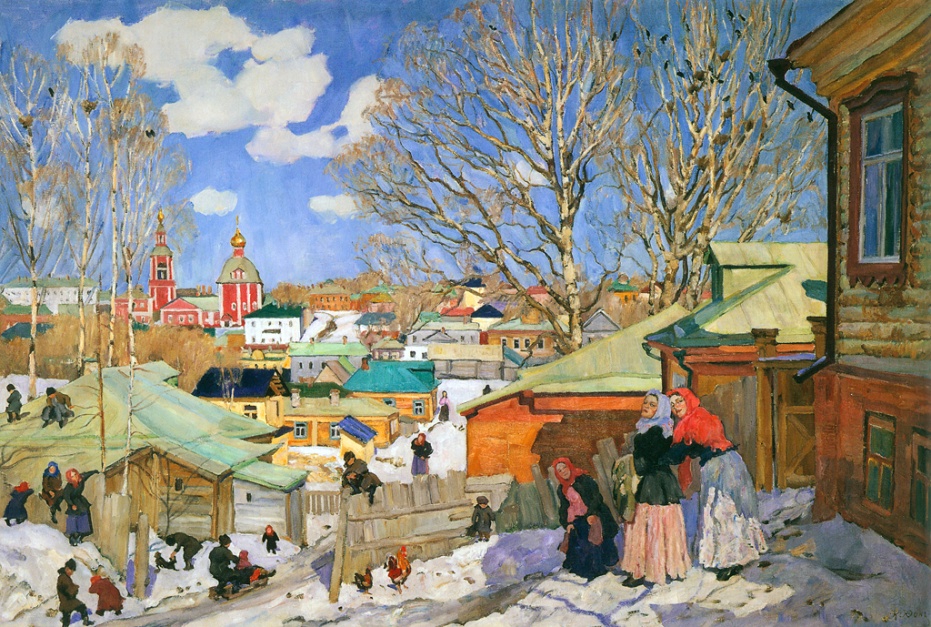 В. Д. Поленов. Московский дворик.
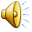 К. Ф. Юон. Весенний солнечный день. Сергиев Посад. 1903. Русский музей, СПб.
Игровое задание №2 : «Соотнеси звук с картиной»-Послушай внимательно и скажи, с какой картины доносятся до нас звуки?
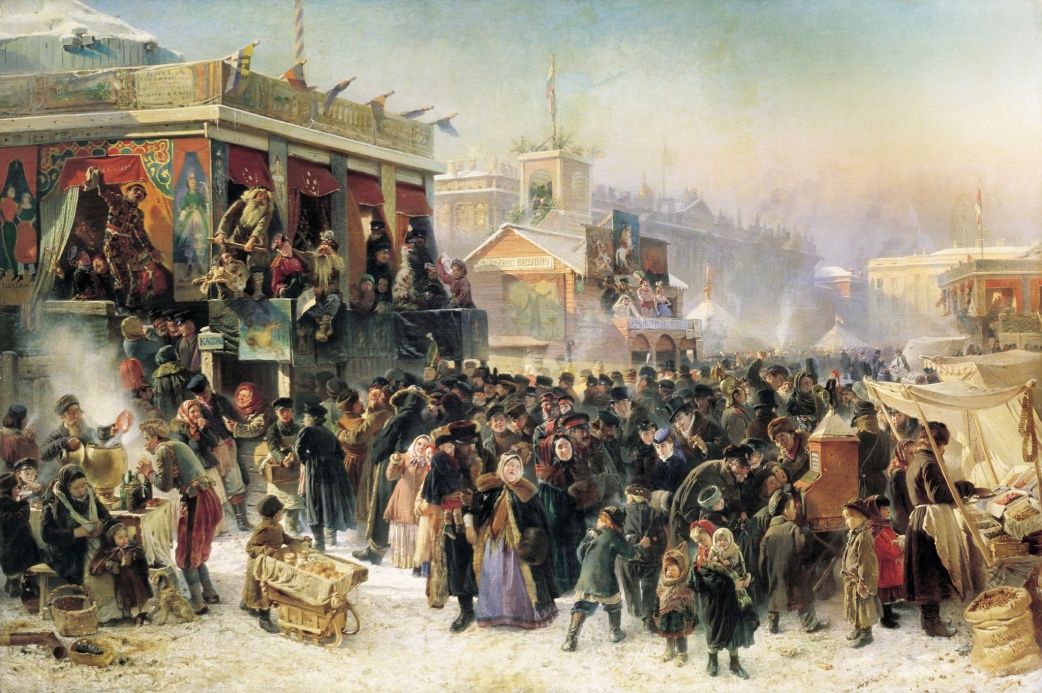 К. Е.Маковский. Народное гулянье во время масленицы на Адмиралтейской площади в Петербурге. 1869
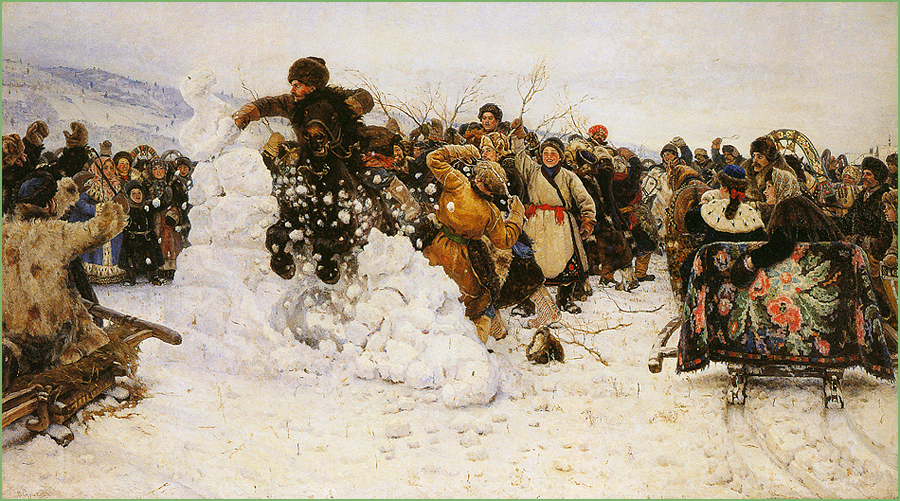 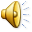 В. И. Суриков. Взятие снежного городка